Live Public Consultations On:
1. Draft GDA Transport Strategy 2016-2042       Consultation 	Closing Date 17 December 20212. Dart + South West Rail Project Consultation 2	Closing Date 17 December 2021
1. Draft GDA Transport Strategy 2016-2042 published revising the adopted 2022-2035 Strategy Aims:“To provide a sustainable, accessible and effective transport system for the Greater Dublin Area which meets the region’s climate change requirements, serves the needs of urban and rural communities, and supports economic growth.”Public Consultation:There is currently a Public Consultation which runs up until Friday 17th December 2021
1. GDA Transport Plan 2022-2042:There are several Online Information Sessions
Here are several Zoom Meeting Links that you can join to get further Information on the Draft Transport Plan : 
23rd November @18.30
Registration Link: https://us06web.zoom.us/webinar/register/WN_wbwtUDwaSBKSfMqFpx-39g

25th November @13.00
Registration Link: https://us06web.zoom.us/webinar/register/WN_PRZ00qQ9S2ypciTOCmF7_Q

2nd December @13.00
Registration Link: https://us06web.zoom.us/webinar/register/WN_O7MlzLzhSg6Y1EIvQ5KD3A
1. Draft GDA Transport Strategy 2016-2042
The Draft Transport Strategy seeks to address all aspects of land-based GDA transport and sets out a variety of actions covering:
Planning for Sustainable Transport
Integration and Inclusion
Walking, Accessibility and Public Realm
Cycling and Personal Mobility Vehicles
Public Transport – Bus, Luas, Metro and Heavy Rail
Roads
Traffic Management and Travel Options
Freight, Delivery and Servicing
Climate Action Management
1. Draft GDA Transport Strategy 2016-2042
Particular Projects in South Dublin
Public Transport
5 no. Bus-Connects Core Bus Corridors
Additional Radial Core Bus Corridors
Orbital Core Bus Corridors 
Zero Emissions Bus Fleet; New Bus Stops and Shelters; Local Link and Demand Responsive Transport
Dart + South West from Hazelhatch to Heuston
Luas Extensions
Luas extension to Clondalkin
Luas to Tallaght / Kimmage
Luas to Tallaght / Knocklyon
A light rail line from Lucan to the City Centre
1. Draft GDA Transport Strategy 2016-2042
1. Draft GDA Transport Strategy 2016-2042
1. Draft GDA Transport Strategy 2016-2042
Active Travel Projects
Cycle South Dublin Programme – NTA committed to fund schemes
Ensuring that all urban areas will be served by high quality pedestrian facilities
Universal Access – for disability groups 
Support for wayfinding systems and their integration into journey planning apps
Climate Action
Legislation requires a total reduction of 51% in CO2 emissions over the period to 2030
1. Draft GDA Transport Strategy 2016-2042
What are SDCC committed to doing in relation to the Public Consultation?
SDCC will discuss the Draft Plan at the LUPT SPC
SDCC will make a multidisciplinary submission on the Draft GDA Transport Plan
I have given you the links on the Information sessions planned
To Make a Submission the Link is: Ctrl+Click

https://www.nationaltransport.ie/gda/
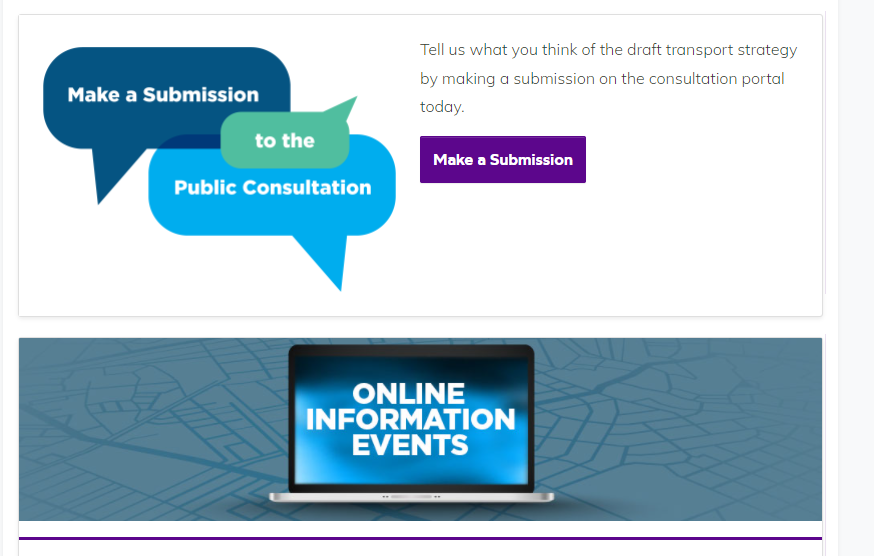 2. Dart + South West Consultation 2
Public Consultation:The second round of public consultation on the DART+ South West Preferred Option is now open and will continue until 17th December 2021.
2. Dart + South West Consultation 2
There is an online Portal that visitors can visit for information about the Dart + South West Project:
           The online link is: DART+ DART+ South West (dartplus.ie)

It is planned that the Dart+ South West project will deliver an improved electrified network
Increased passenger capacity and enhanced train performance between Hazelhatch and Celbridge and Heuston
Continue the four-tracking of the rail line from Park West & Cherry Orchard Station into Heuston, extending the works completed on the route in 2010.
2. Dart + South West Consultation 2
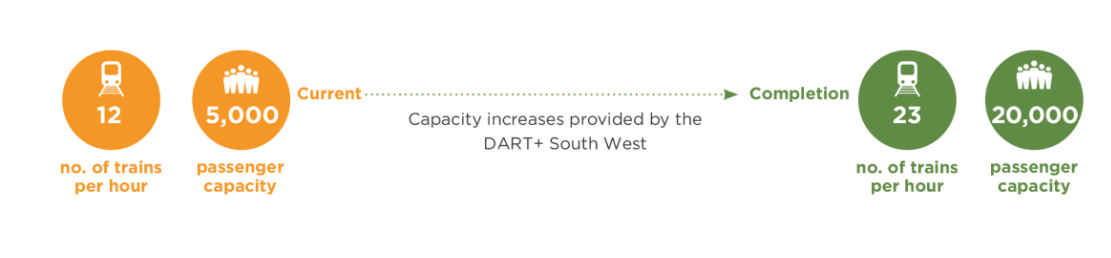 2. Dart + South West Consultation 2:Making a submission:
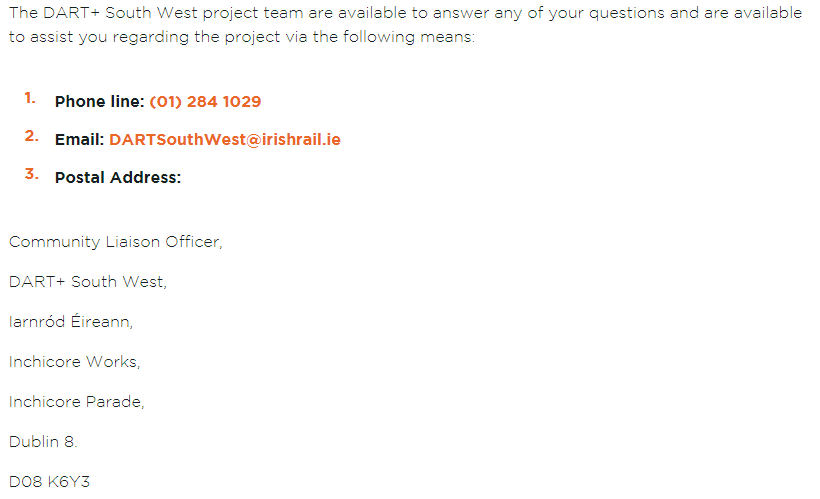 To make a submission you can click 
on the following link:



Closing Date: 5pm on 17th December for submissions
DART+ How to Engage/ Contact Us (dartplus.ie)
Thank You for Your Attention !